Career IdentityHow to find the best career for YOU!
Viki Chinn - LSE Careers
Adam Sandelson – Student Counselling Service
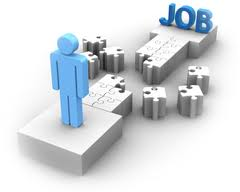 Agenda
Career Choice –Stages of Decision Making
The Career Jigsaw-Discover, Understand, Impress
Career Strategy- What, Why, How?
Job Seeking Psychology
Getting Things Done
Recognising and Challenging Negative Thinking
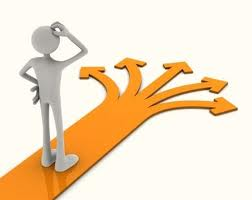 Career Choice
You DO have one!
Stages of decision making
Understanding yourself
What do I want out of a job/my career? What do I want out of life? What am I good at / enjoy doing? What am I not good at / want to avoid? What would my ideal job look like?
Researching careers
Desk research/Active research
Choosing career
Matching your criteria with specific industries/roles
[Speaker Notes: This is your career-no one else’s. Important to be true to yourself and trust gut instinct- Adam will go into more detail but from careers perspective a big influence here is other students and the idea of what you ‘should’ be looking at as an LSE Student. Dispel the ABC myth-remind that a key attraction of LSE students is independent thinking and individuality. Come to CS fro advice not other students.

Why be swayed by what everyone else is doing-surely it makes more sense to apply to different jobs to everyone else? 

Ask room-who is completely undecided – who thinks they know but is unsure- why unsure? No idea at all, idea of type but not too sure of roles- other? Different stages of decision making- 

Understanding yourself- it's unlikely you will find a job that meets all of your criteria immediately after graduation. Inevitably, you will need to make compromises. However, once you have a clearer idea about your abilities, interests and motivations it will then be much easier to identify which direction you want to move in and where to target your job search. 

Researching careers- once you understand your criteria for what is important to you in a job careers research is about finding out what industry sectors and jobs might match those criteria
Some sites on Desk research on next slide

Active research-ask friends and family-what do they do/ enjoy/ find challenging
Speak to people doing the jobs-go to LSE events (fairs forums), making contact and informational interviewing- more later

.]
Desk Research
LSE Careers Website
Newspapers and Trade Publications

Prospects (Planner/Types of jobs/Options with your subject/related jobs)http://www.prospects.ac.uk/

TargetJobs (Careers Planner)http://targetjobs.co.uk/
[Speaker Notes: LSE Careers- employment sectors-  for investigating industries and roles where LSE students often start careers
What do LSE grads do leaflets-dept based
Job advertisements on vacancy boards-don’t have to apply!]
The Career Jigsaw!Discover, Understand, Impress
[Speaker Notes: The more you know about something the more equipped you are to make a confident decision-how can you possibly feel confident about making an informed choice if you don’t really know or understand the roles out there- speaking to people- pieces of jigsaw:

Finding out about roles = confident choices about job types and specific organisations= strong tailored applications + evidence of motivation= likelihood of interview

Jigsaw-you finding out the right information and being selective in choices will mean you are probably a good fit for the employers you choose and will aid performance at interview- all the pieces will fit together

A personal introduction isn't essential - in the UK this kind of initiative is the norm in some sectors such as media and charities. If you can use contacts do though-facebook-linked in- if not personal use same tools or contact recruiters, ask questions, see if you can be linked with a recent started or someone in role]
Research and Informational Interview Questions
What type of work do you do? 
What does an average day entail for you? 
What do you enjoy most/least about your job? 
What are the advantages/disadvantages about working for a business of this size?
What are the key skills required for your role? 
How do you deal with difficult situations/clients 
How much does your job affect your work/life balance? 
How important is teamwork/working on your own initiative in your job? 
How much time to you spend in the office/outside of the office? 
How much supervision did you get as a trainee? 
How long have you been in this role and how long has it taken you to reach your current position
How can I build upon my networks? 
How can I use the skills/experience I already have to market myself to my full
potential? 
What kind of work experience would be beneficial to me if I am looking to go into x sector
[Speaker Notes: Tailor and ask both yourself and others]
Career Strategy
What? Understand-Research-Choose-APPLY
Why? - Competing Effectively and Confidently
               - Standing out from the crowd
How? – Action Planning for all stages
Identify your goal  - Key goals/Stepping stone goals
Setting a time frame for achieving your goal  
Identifying what resources you need to help you achieve the goal e.g. attending an event, working on a CV, speaking to a Careers consultant setting up a LinkedIn profile, gathering contacts, making an application.
[Speaker Notes: Goals - come up one key goal and some small 'stepping stone' goals to help you along the way. Key Goal"I'd like to work for charity when I finish LSE" Stepping Stone Goals"I need to find out more about what jobs are available in the charity sector" "I'd like get some voluntary experience working in a charity" "I need to update my CV" Identifying the smaller goals will help make the whole process feel more manageable, particularly when you are managing your studies alongside planning your career.]
But Remember….
Do your research but don’t procrastinate-once you have researched enough-apply!. 
Your emotions and intuition also give you important data about alternatives and are worth paying attention to.
Luck, or chance plays a big role in every career. But people who seem lucky are often, on closer inspection, those who make the most of what comes their way and make the best of any decision they take."Luck is preparation meeting opportunity" (Oprah Winfrey)
[Speaker Notes: You will never have perfect information about all the options. Gathering relevant factual information makes sense, but at some point, you have to stop analyzing and choose

Listen to your gut instinct

Don’t dismiss opportunities for the worng reasons-don’t be swayed by big names or external pressures-consider longer term goals and think of creative ways to get there.]
Job seeking psychology
What gets in the way?
Transition – change of identity
Pressure – internal and external
Envy and Competition 
Self esteem
Family pressure
Historic patterns of thinking about yourself and relating to others
Dynamics of work, life ...
Underlying dynamics in Careers
Wanting to be the best
Trying to please others
Setting yourself impossible targets
The family/ historic context for your success
Getting things done
Concentrate on the task,
not the outcome
Using time management
Set realistic and achievable goals
Short term targets, longer term strategies
Break down activities into small manageable tasks
Be methodical and allow 
time for breaks and 
space to breathe and think
Look after yourself
	physical activity
	sleep, diet, caffeine, alcohol
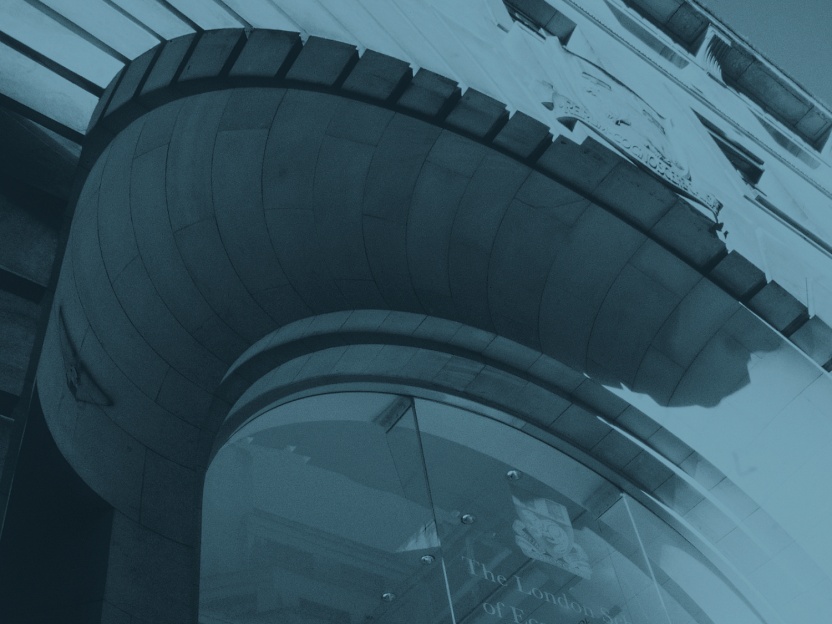 Using positive psychology
Remember past successes
Recognise you are likely to get a job and have a career!
Recognise your achievements now
Talk to others, ask for help and support
Allow yourself time out without guilt
Recognise the internal negative voices – try writing them down or telling someone else!
Notice any thinking errors (eg all or nothing thinking).
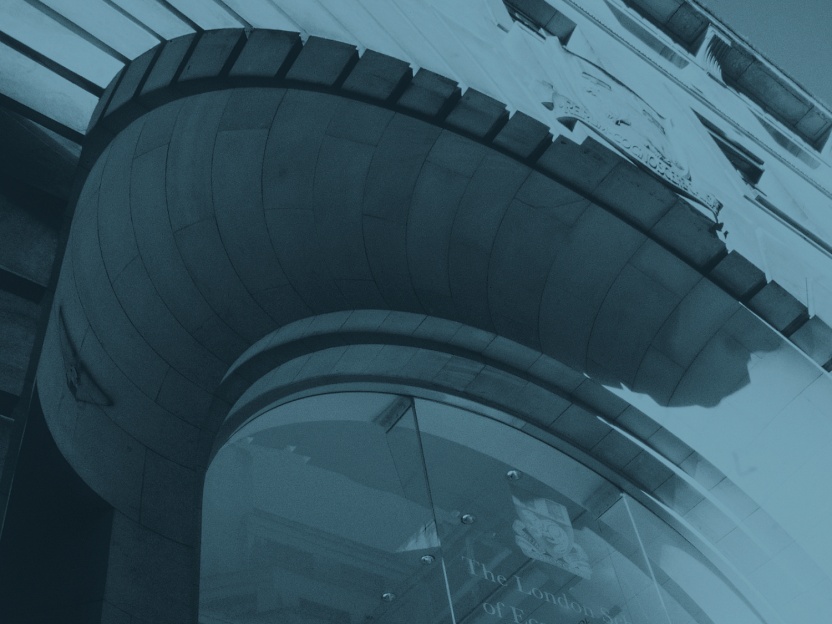 Thinking errors
Discounting the positive
Over-generalizing 
because I couldn’t get a good job in the past it will certainly happen again
All or nothing thinking 
Either I’ll get a great job or it will be rubbish and I’ll be a failure!
Emotional Reasoning 
If I feel it then it must be true
Challenging negative thoughts
Apply ‘Socratic reasoning’ or imagine this being tested in a Court of Law

Identify the negative thought
Eg, I won’t get a job or it will be a rubbish one
Ascertain the evidence For and Against
Ask if you are making a ‘thinking error’
Propose a more reasonable alternative thought